Тема урока: «О нашей речи»
Для чего мы изучаем эту тему?
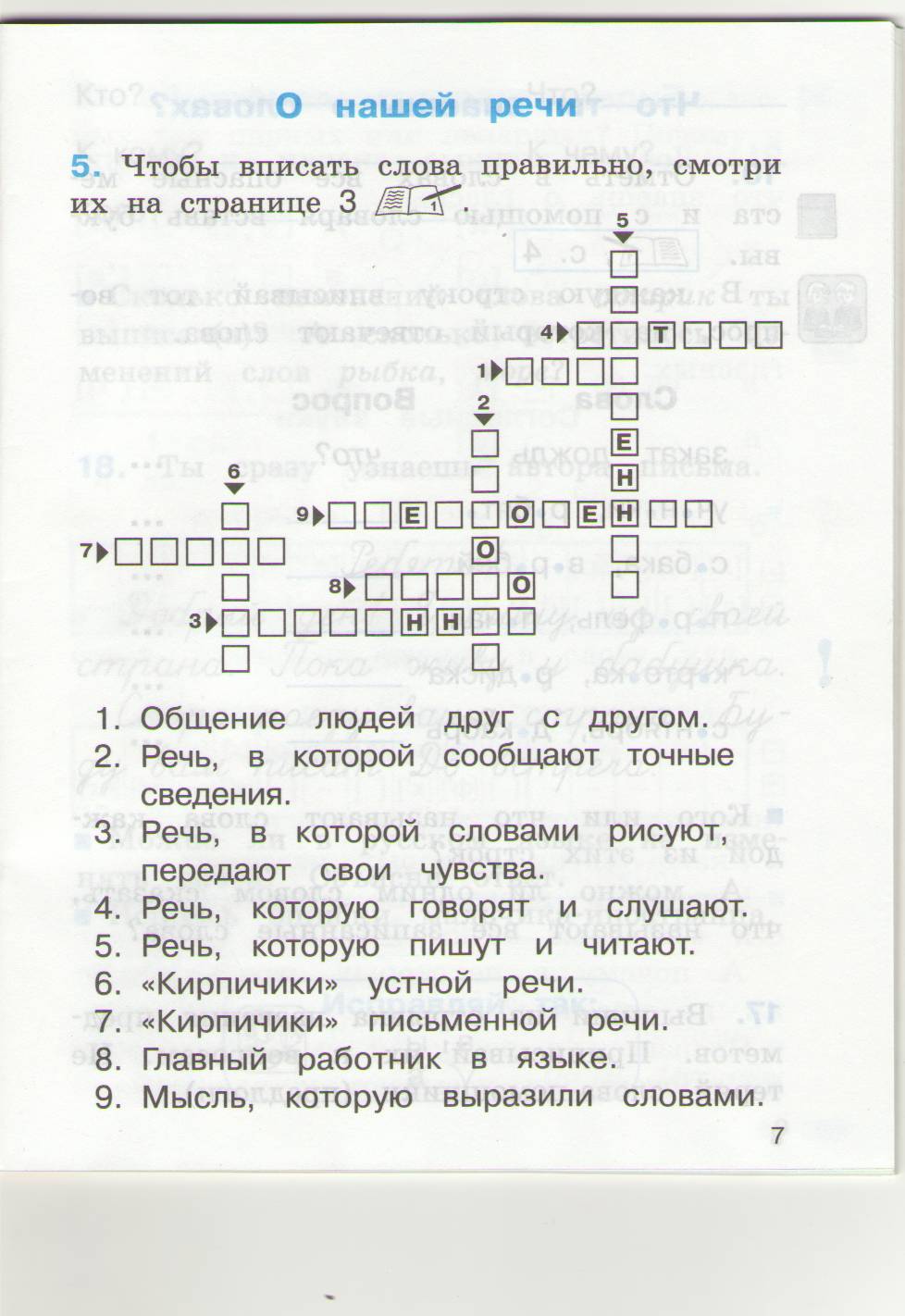 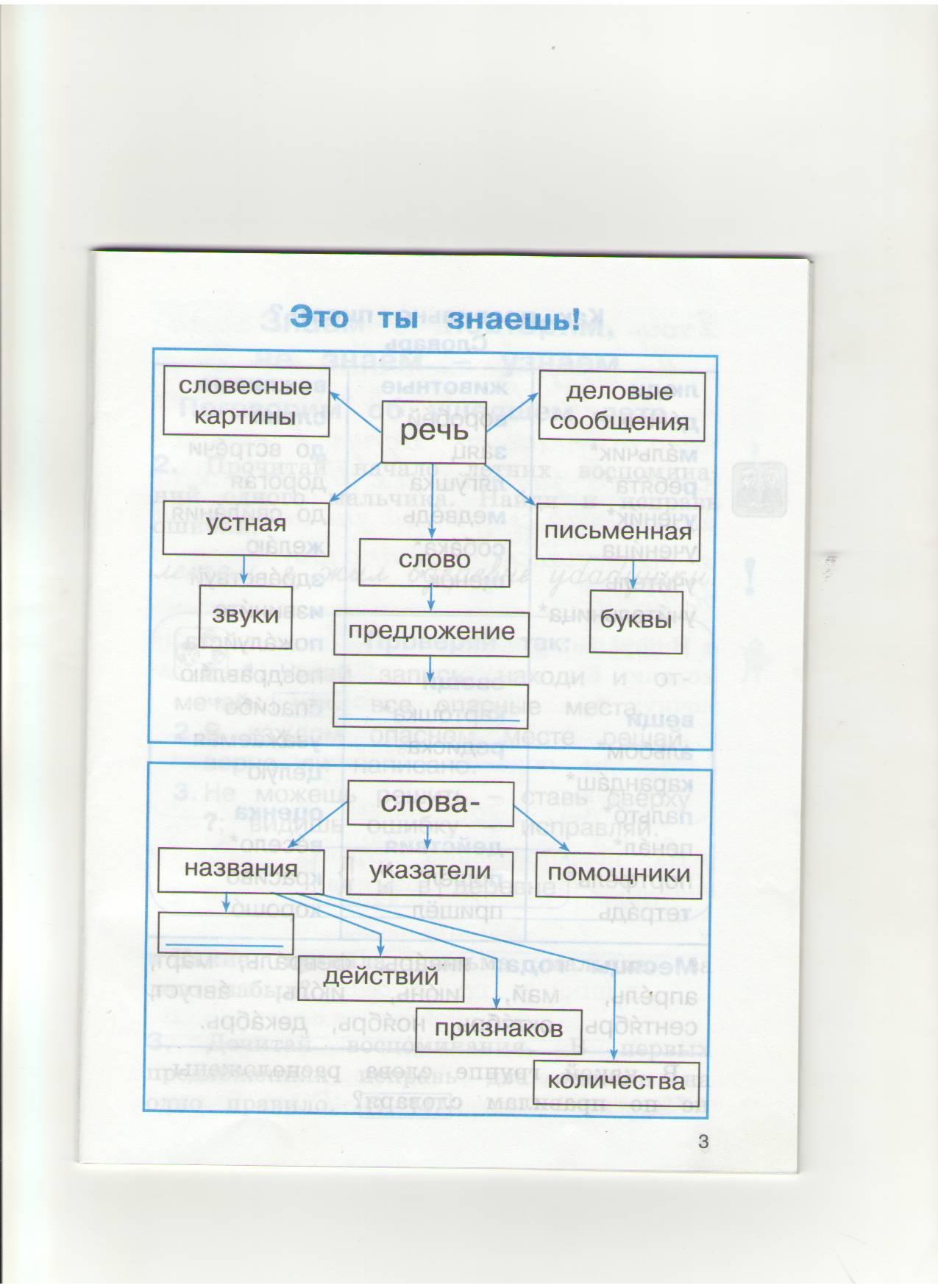 Упражнение 6
Как ты считаешь, ребята хоть немного помогли учительнице?
У нас заболела учительница. Мы подумали и решили написать ей записку.
            …            Анна Ивановна!
	   Мы Вас очень …      .  Желаем скорее стать здоровой! Мы   …          и ждём Вас!
                                                  Ваши ученики
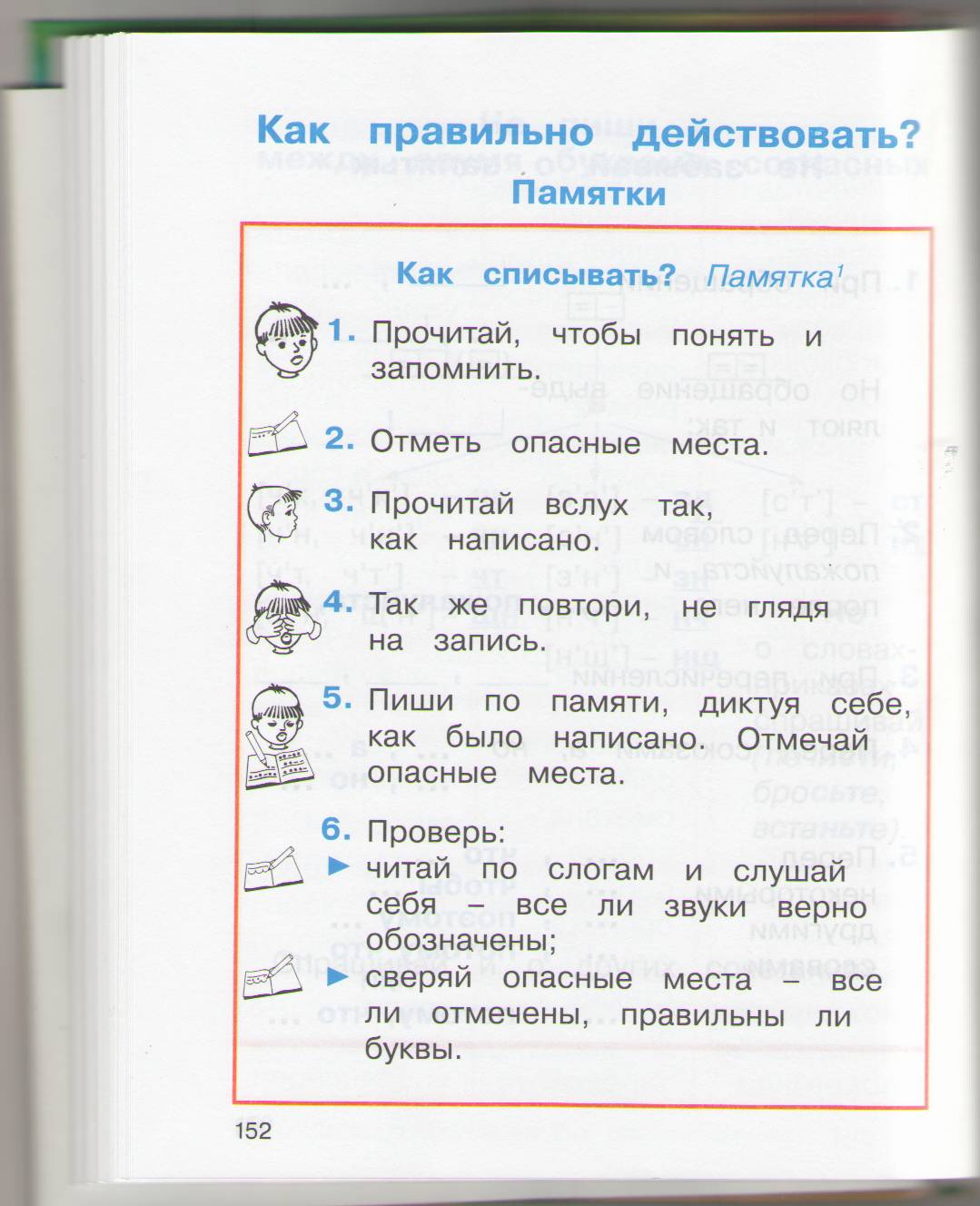 Отдохнём?
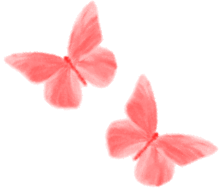 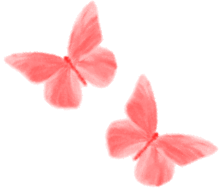 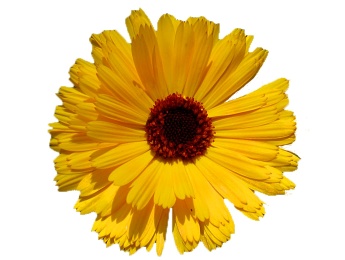 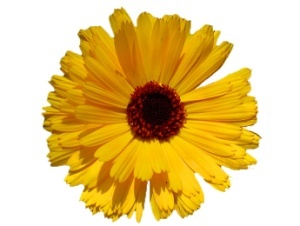 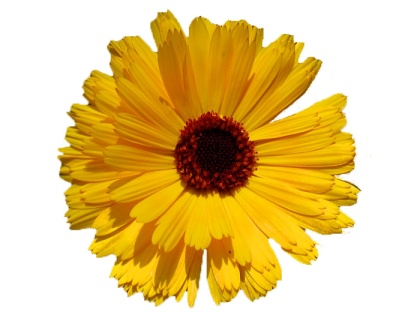 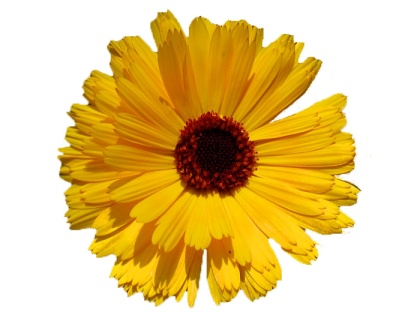 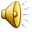 Домашняя работа
Доброе слово и в мороз согреет.

            Недоброе слово больше огня жжёт.
Расскажи, что ты знаешь о нашей речи?
Речь